«СМЕТА-Р»
От проекта до сметы 1 шаг!
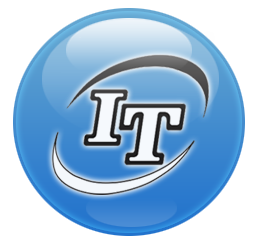 Компания «ИНФОТЕХ» 
г. Днепр
BIM (Building Information Modeling) – информационная модель здания
В процессе эволюции строительства на смену ручному проектированию, приходит BIM-моделирование.
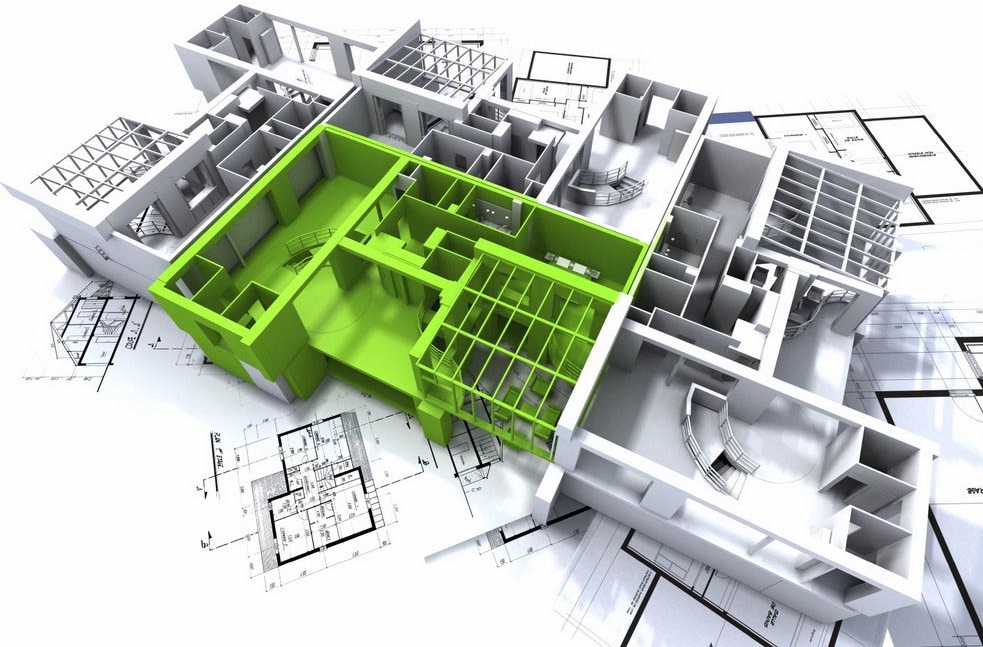 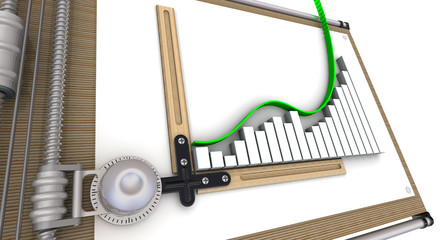 СМЕТНЫЕ ПРОГРАММЫ
На смену расчёту смет вручную приходит автоматизация сметными программами.
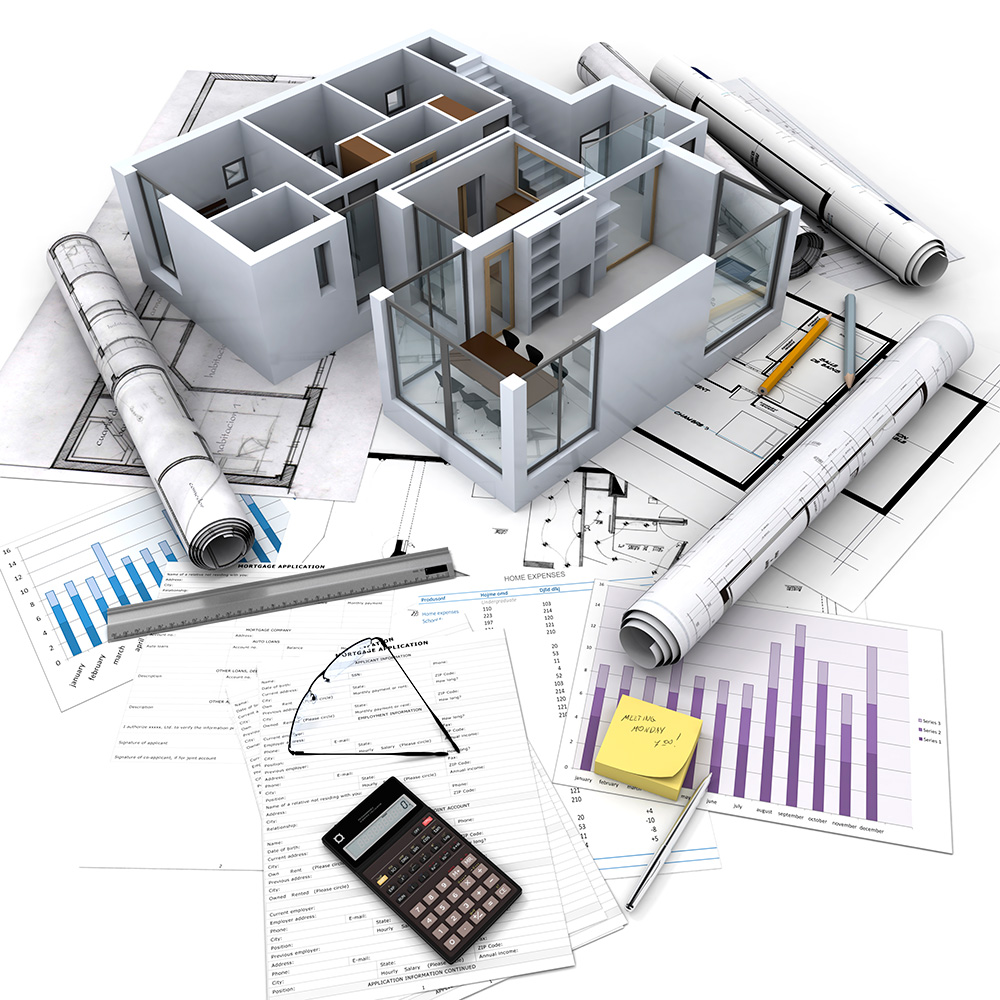 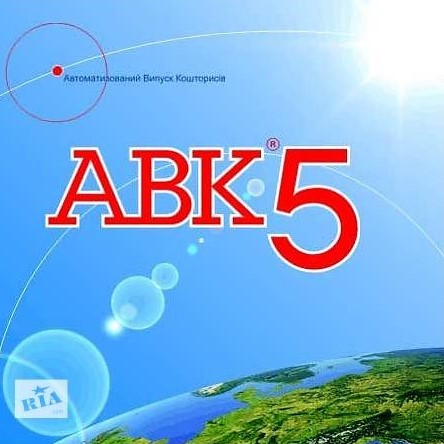 ОБМЕН ДАННЫМИ
Обмен данными проектировщика и сметчика происходит посредством  ручного внесения данных из проект в сметную систему, что существенно тормозит скорость работы.
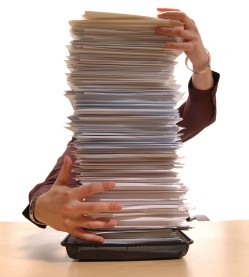 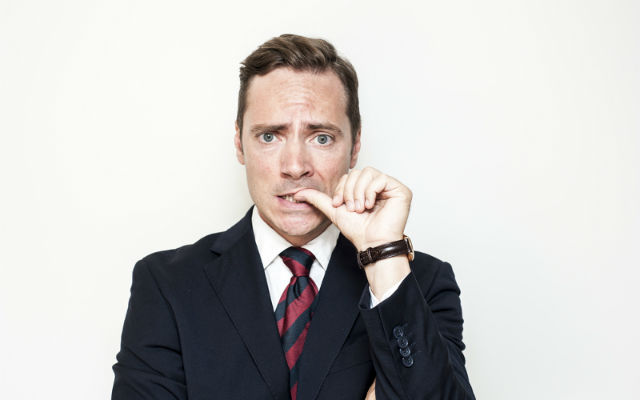 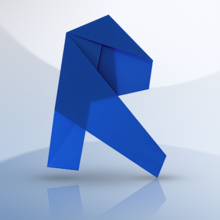 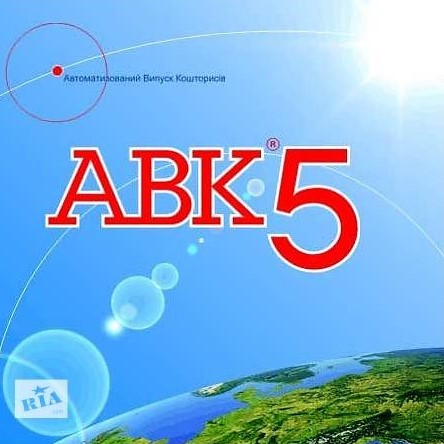 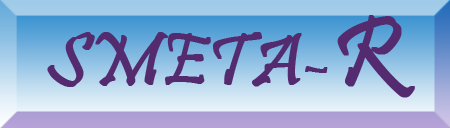 «СМЕТА-Р» - ускорение процесса работы проектировщика и сметчика - эффективное использование времени и средств компании.
ДЛЯ КОГО СИСТЕМА «СМЕТА-Р» ?
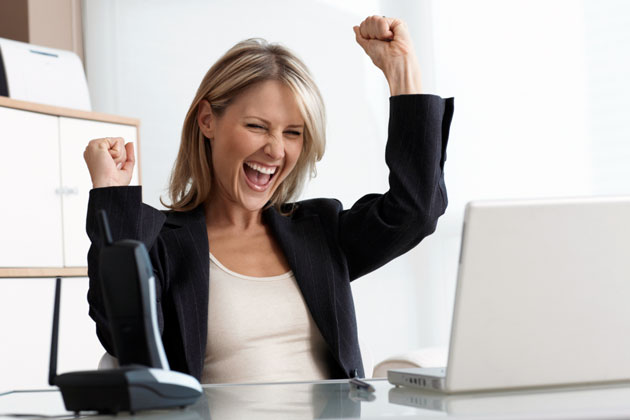 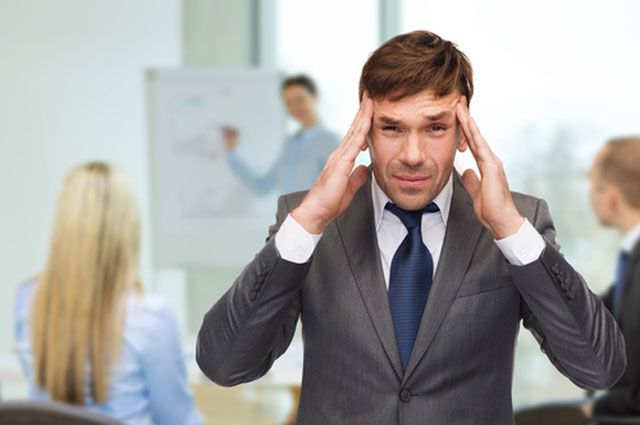 Руководитель
Повышение эффективности труда сотрудников
Сокращение сроков выполнения проекта
Преимущество при участии в тендерах
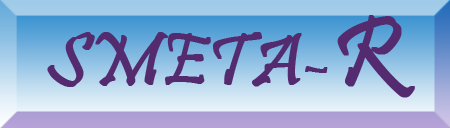 Повышение конкурентоспобности
Сметчик
Проектировщик
Увеличение доходов
Избежание ошибок при обмене данными Проект -> Смета
Уменьшение потери времени на согласование
ПРИНЦИП РАБОТЫ СИСТЕМЫ «СМЕТА-Р»
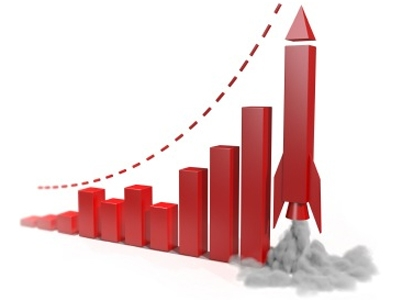 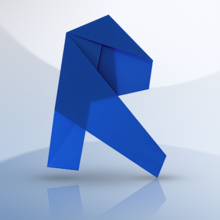 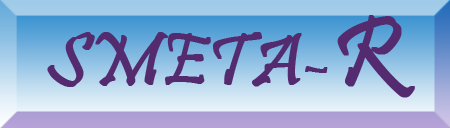 Загрузка проекта в Revit
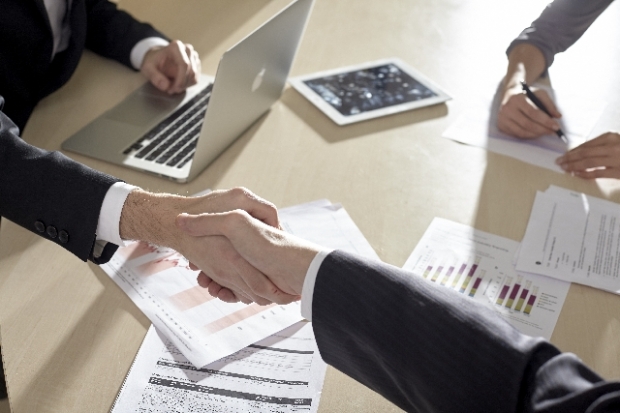 Назначение сметных параметров
Автоматическое присвоение сметных параметров всем похожим объектам
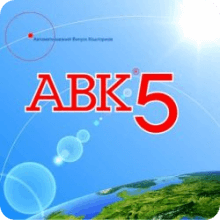 Экспорт сметных данных в АВК
ДАННЫЕ СИСТЕМЫ
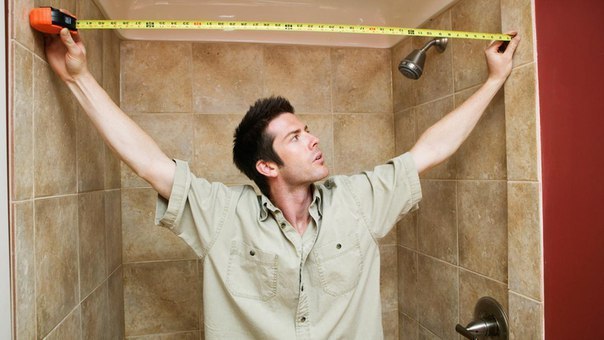 Объемы работ
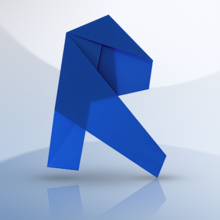 Виды работ
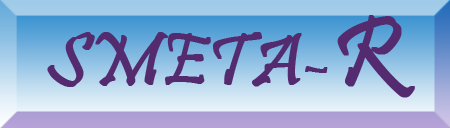 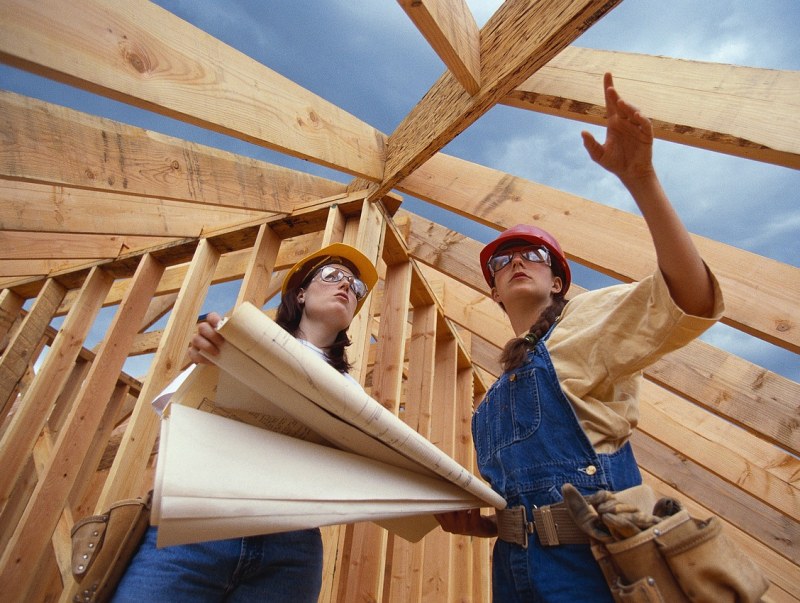 Например: Площадь пола, количество окон, объем земли, длина плинтуса…
Материалы
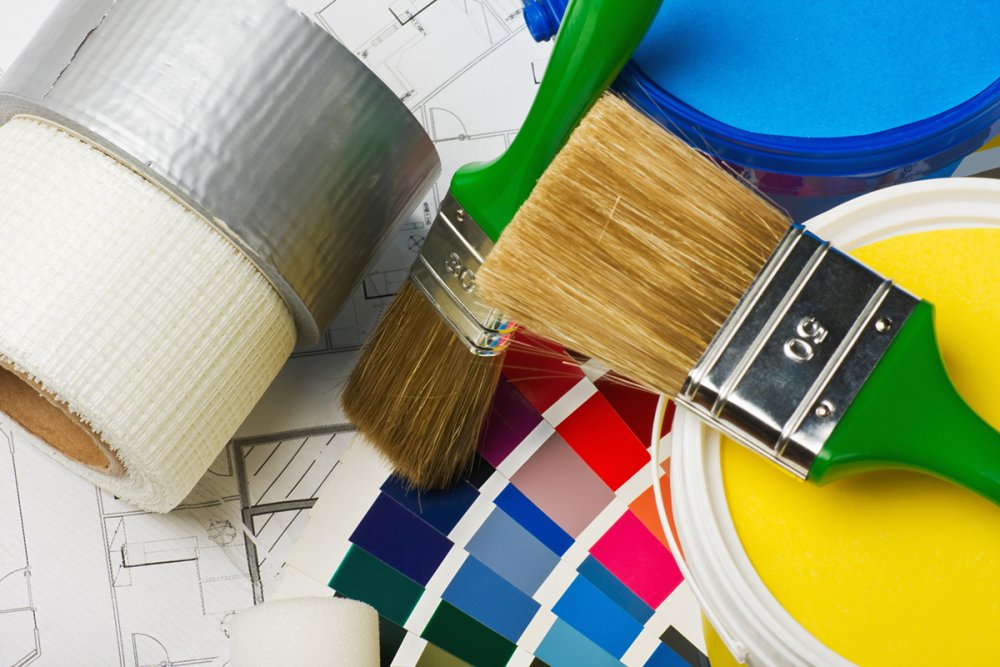 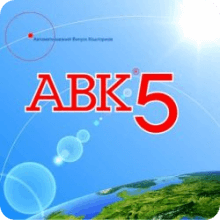 Например: Поклейка обоев, Окраска стен, Установка окон…
Например: Ceresit, Knauf, Rigips, Rehau…
РАБОТА В СИСТЕМЕ
Загружаем проект «Поликлиника» в Revit
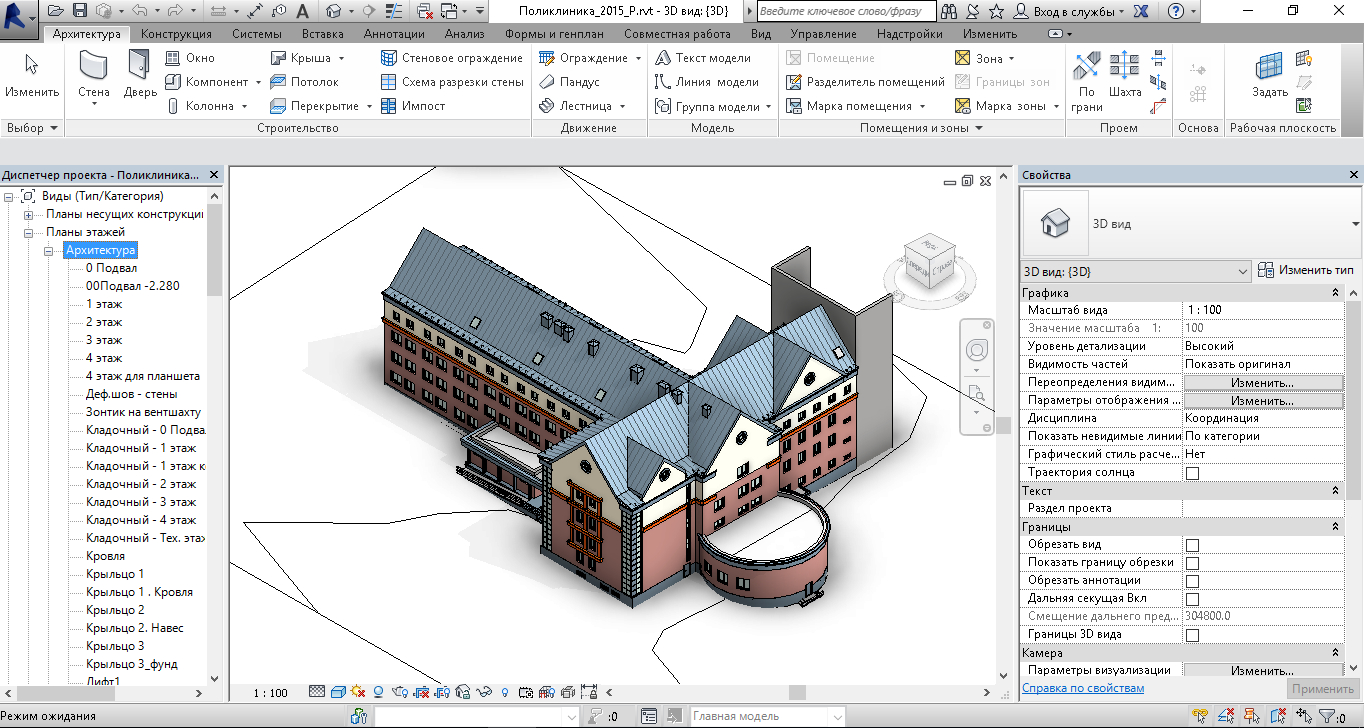 И осуществляет добавление сметных данных через специальную форму
РАБОТА В СИСТЕМЕ
Пользователь выбирает элемент чертежа
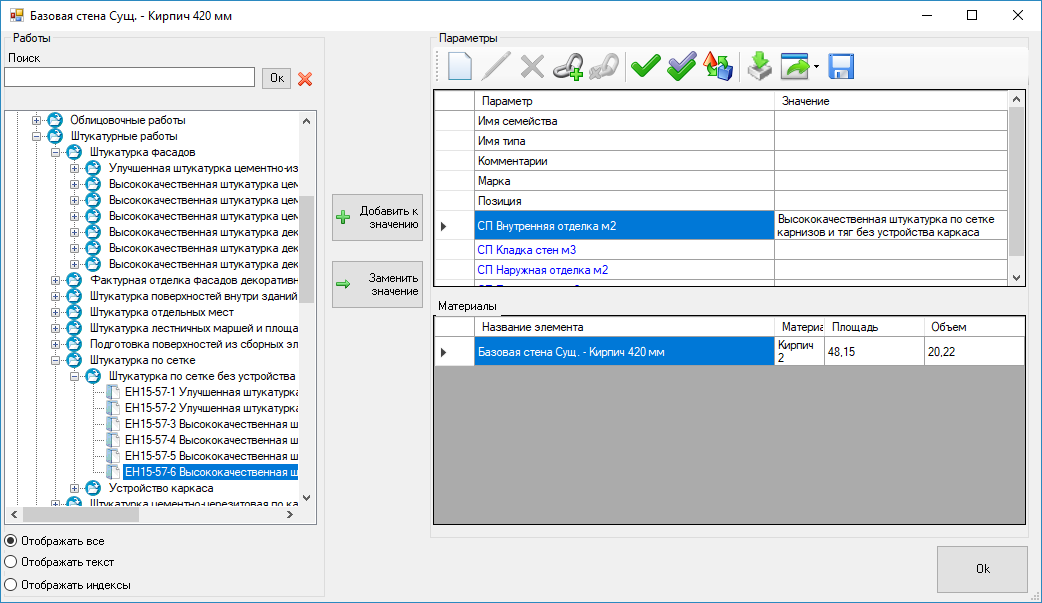 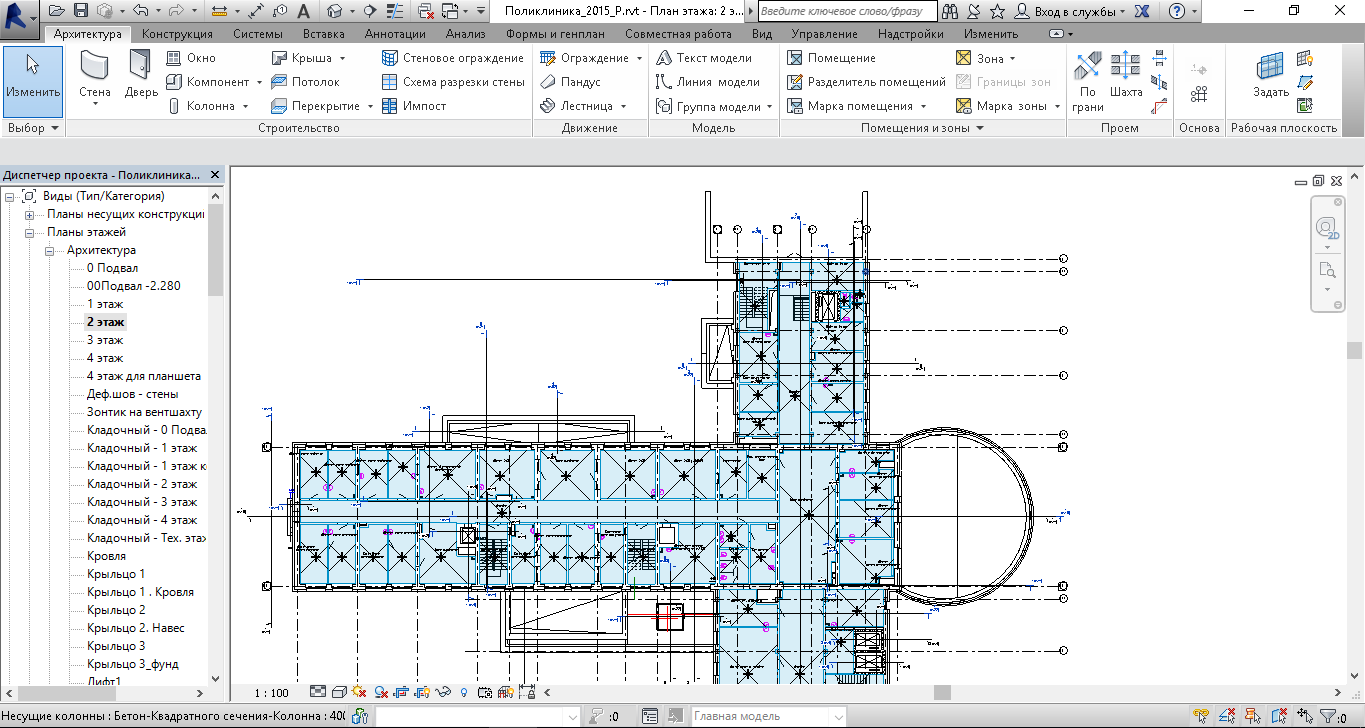 После чего внесенные данные появляются в Autodesk Revit
РАБОТА В СИСТЕМЕ
Создание сметного параметра
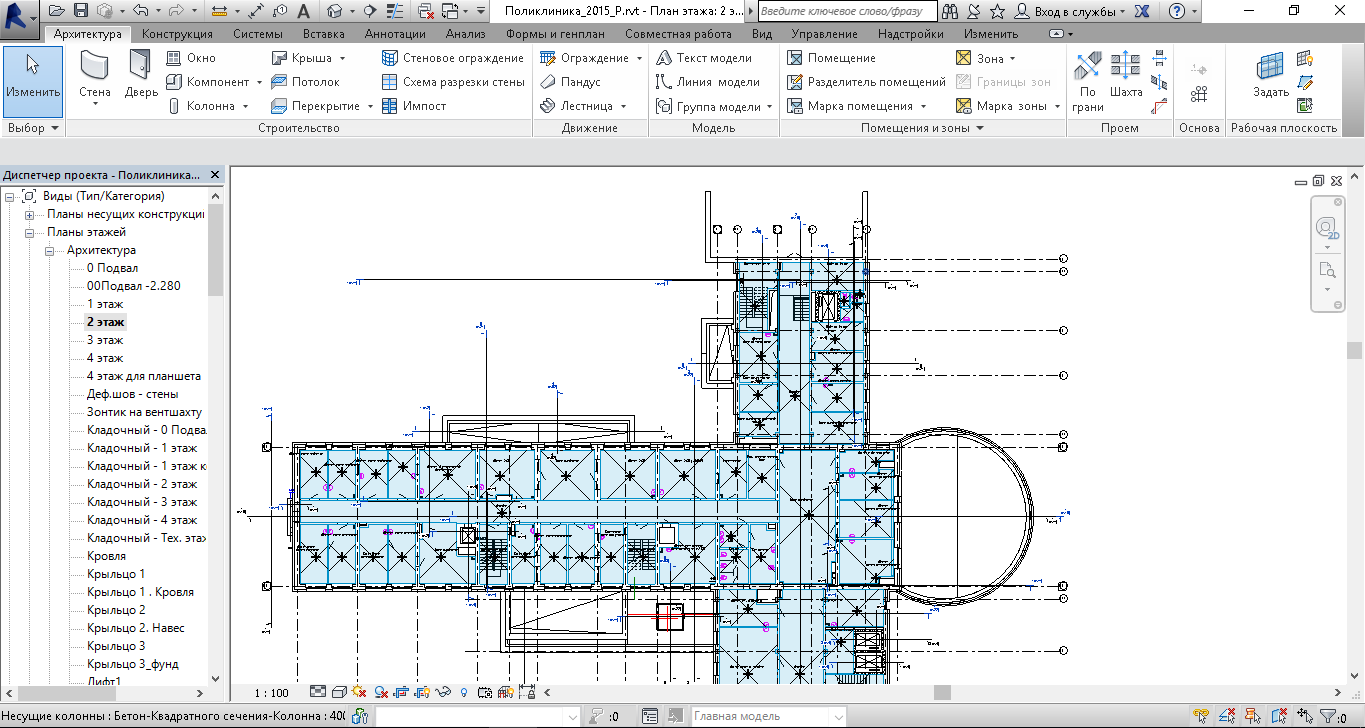 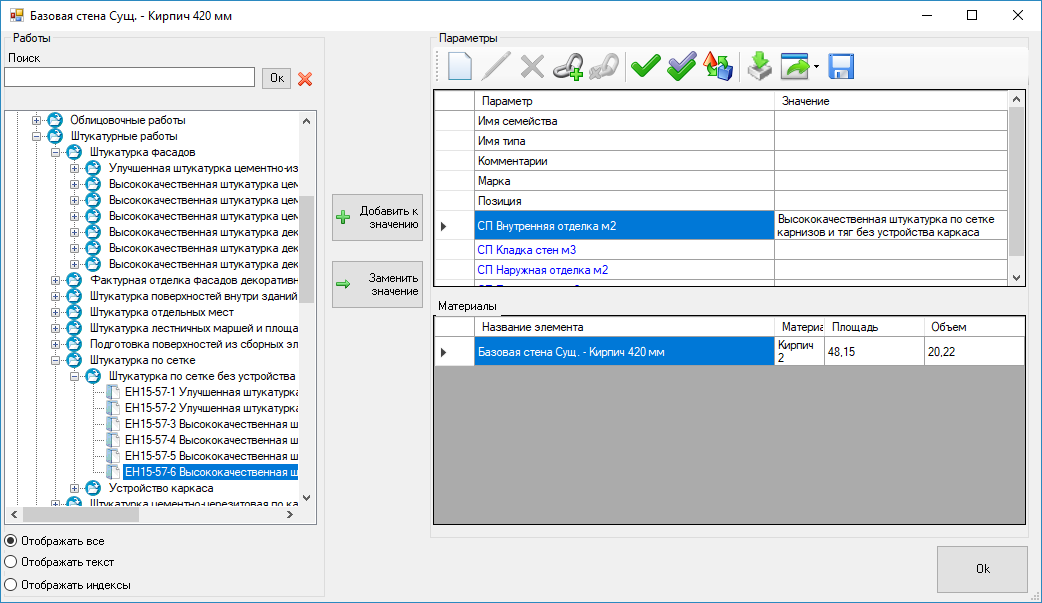 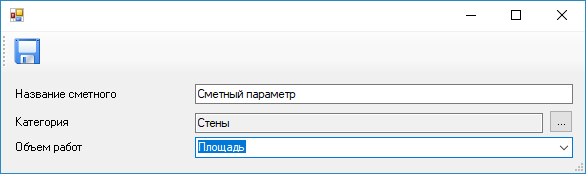 РАБОТА В СИСТЕМЕ
Назначение вида работ всем элементам аналогичного типа (стена из кирпича 420мм)
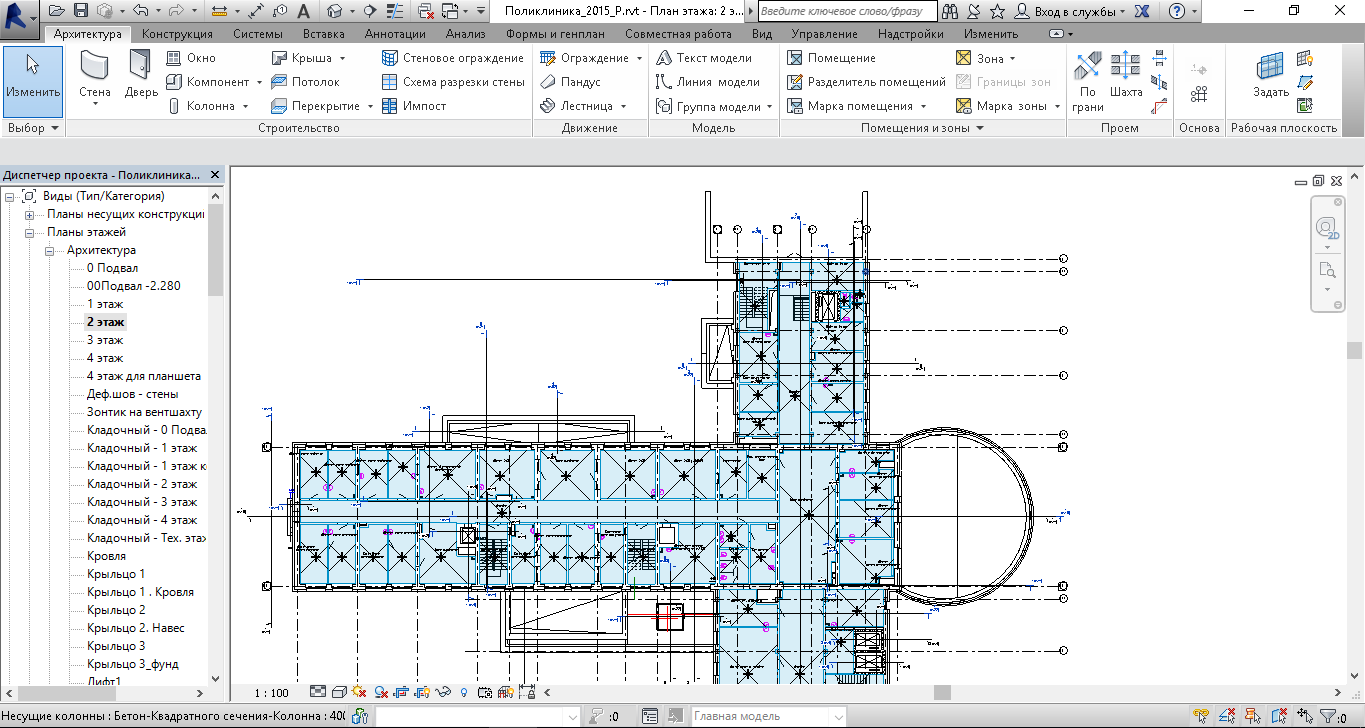 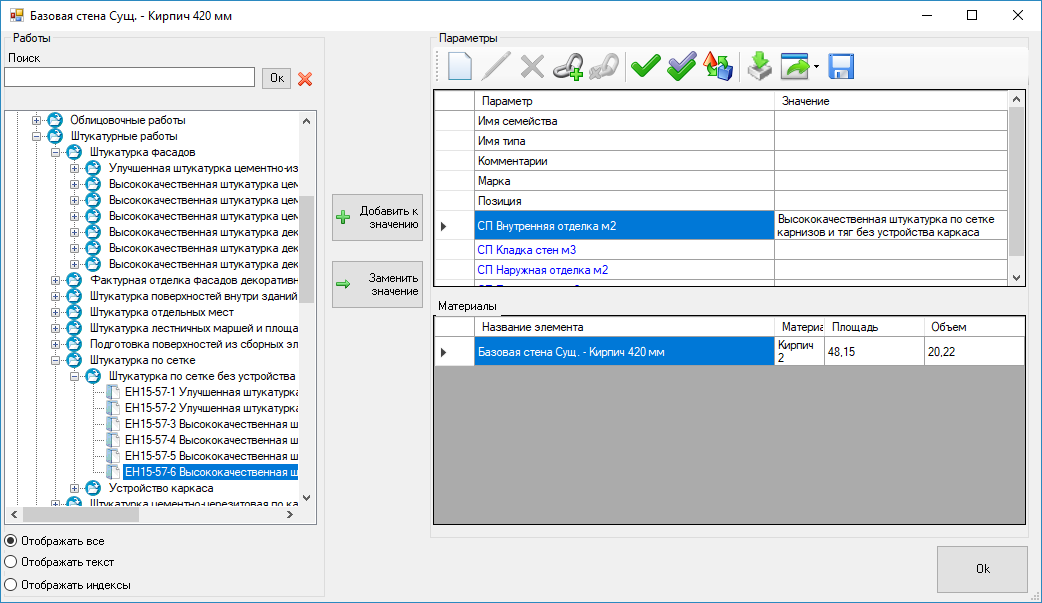 Назначение вида работ всем аналогичным элементам (стены, двери, окна)
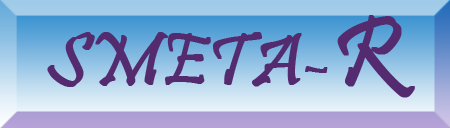 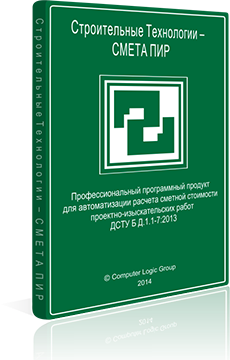 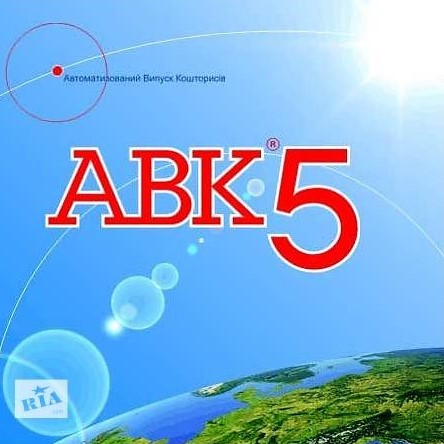 РАБОТА В СИСТЕМЕ
Экспорт данных формате MS Excel…
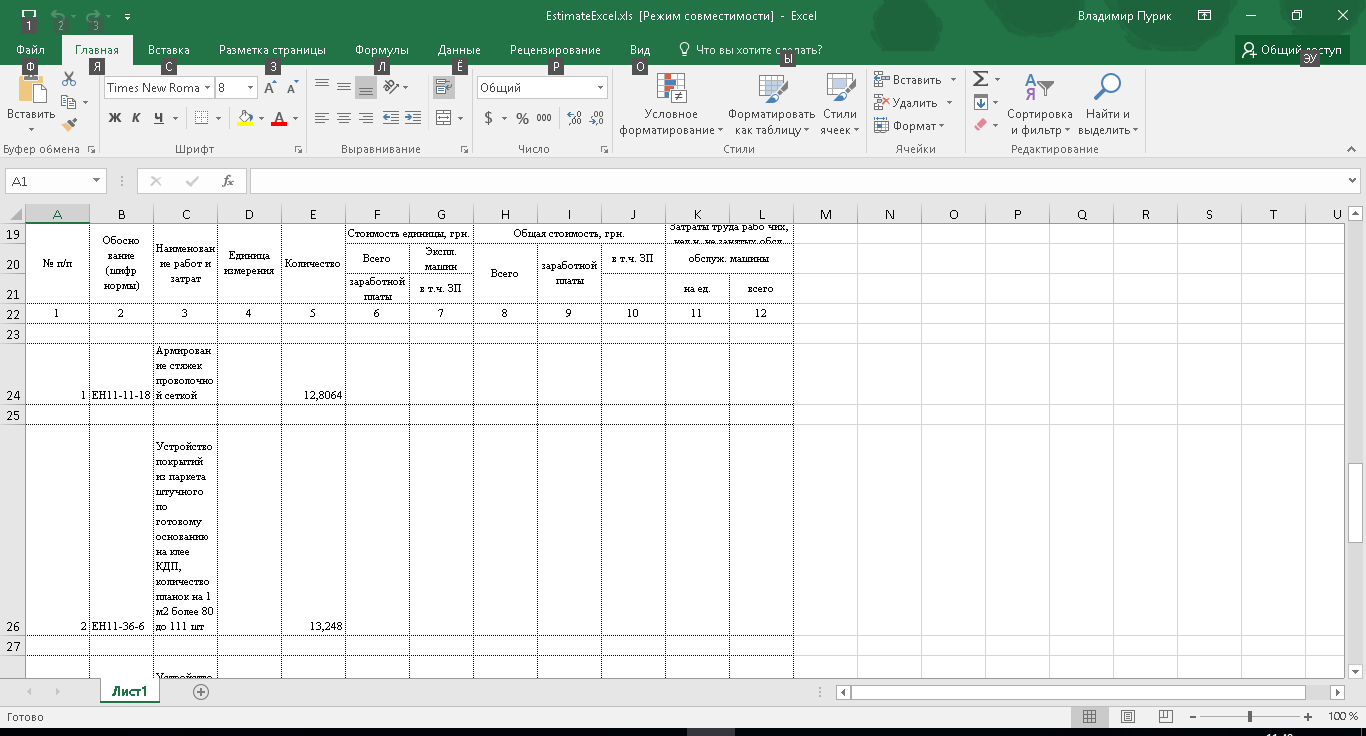 РАБОТА В СИСТЕМЕ
…для последующего импорта в СТС
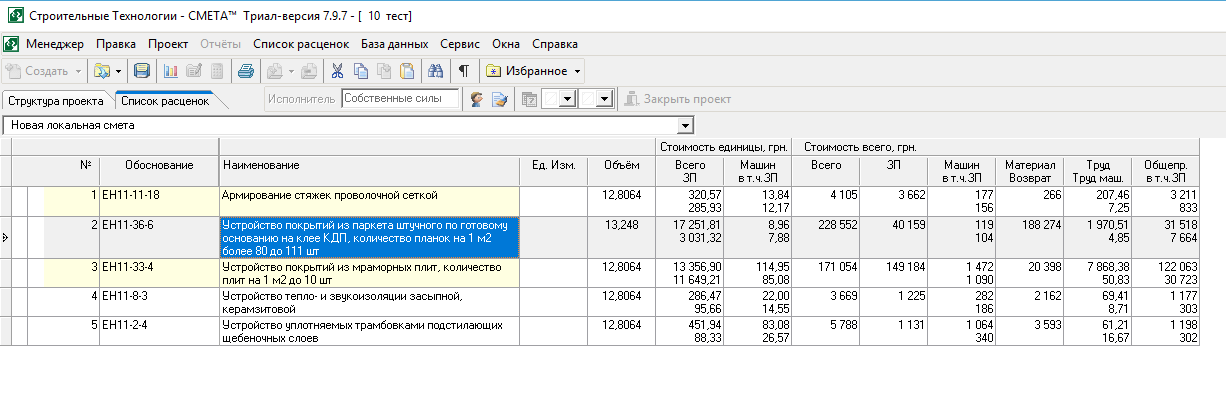 РАБОТА В СИСТЕМЕ
Экспорт в АВК в формате текстового файла
Экспорт в АВК в формате xml
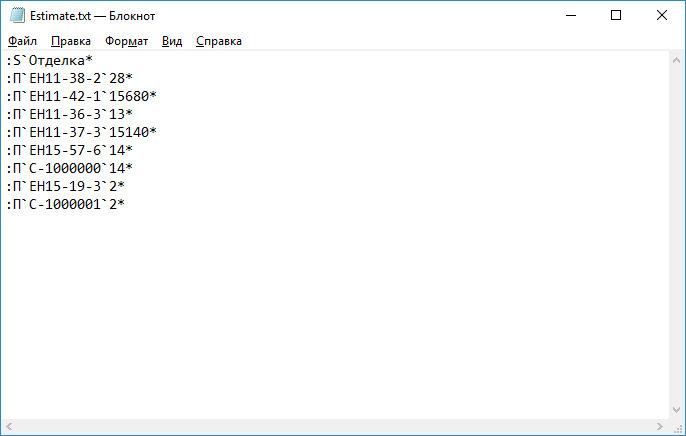 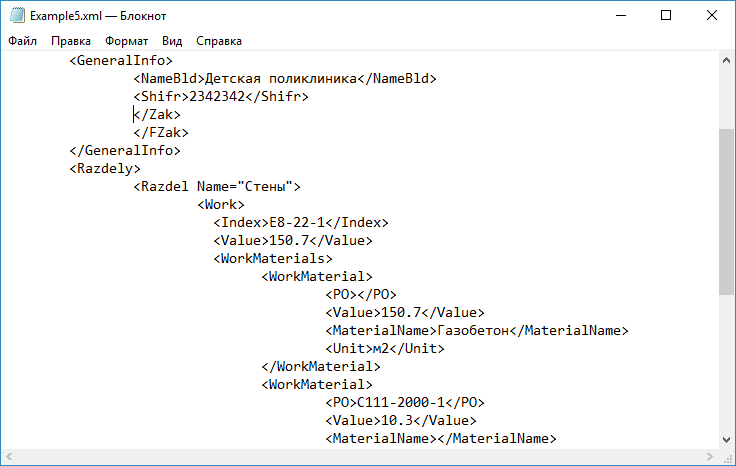 РАБОТА В СИСТЕМЕ
Смета в АВК
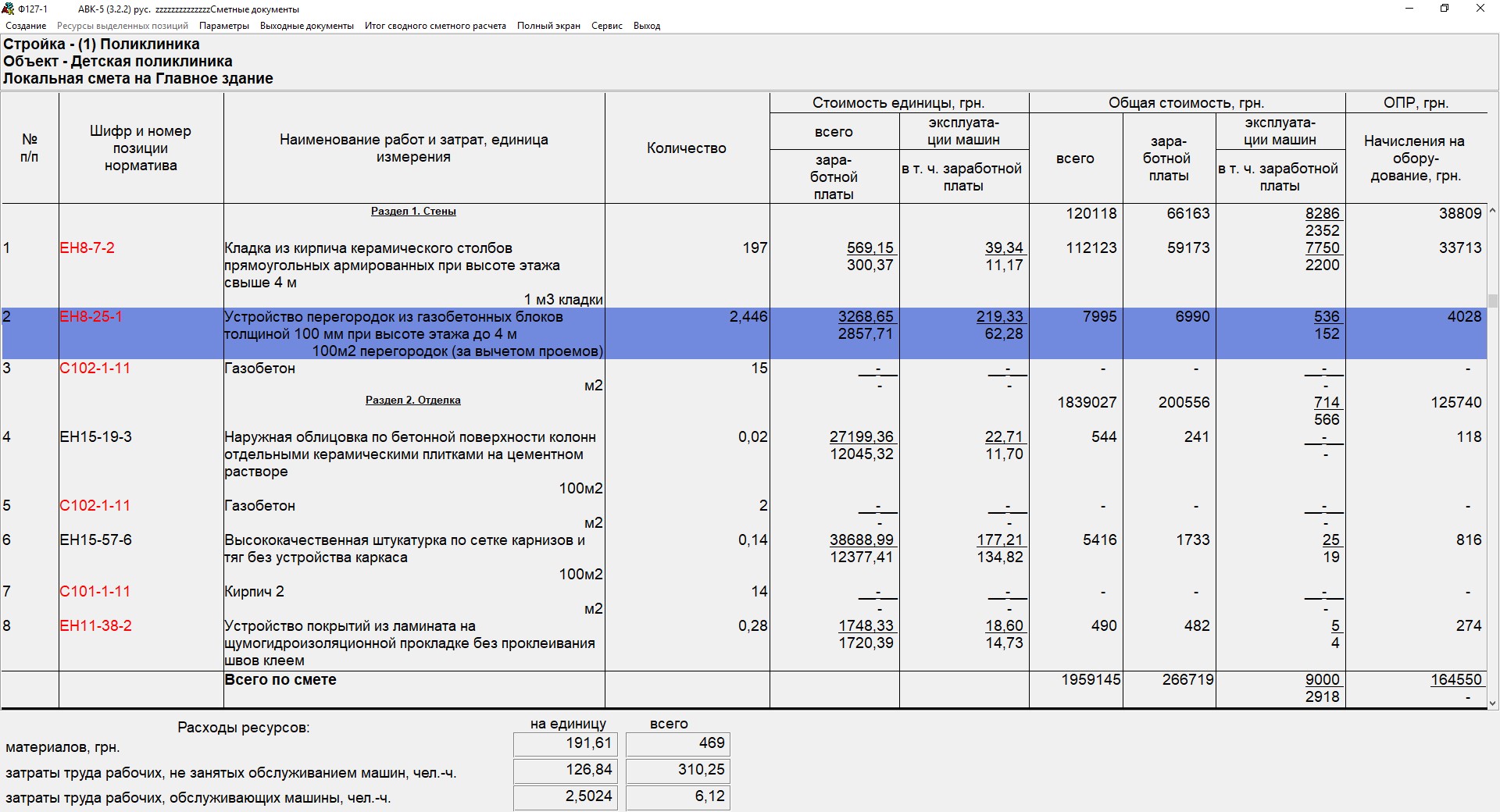 ПРЕИМУЩЕСТВА СИСТЕМЫ «СМЕТА-Р»
Ускорение обмена данными между проектировщиком и сметчиком в  разы;
Простота и удобство использования;
Экономия труда, времени  и средств.
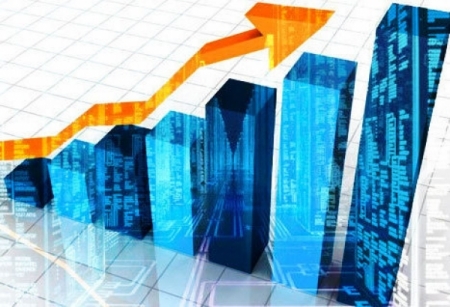 Компания «ИНФОТЕХ»
ПЕРСПЕКТИВЫ РАЗВИТИЯ.  СМЕТА-Р
Указание актуальной стоимости каждому материалу в проекте в один клик;
Объёмы + стоимость материалов = Реальная стоимость проекта;
Управление с помощью сайта и  мобильных приложений.
Совместимость (поддержка экспорта) других сметных программ.
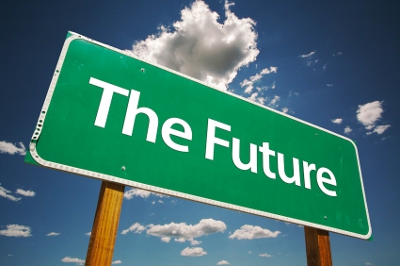 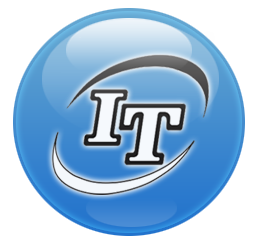 Компания «Инфотех»
49000, Украина
г. Днепр
ул. Князя Владимира Великого, 18-Б
тел./факс (056) 371-43-54
www.itech.net.ua
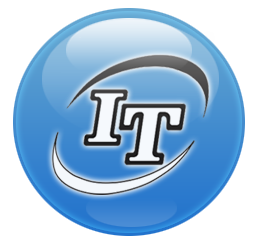